20.06.2023
OneNote
Michele Schiavone, Dominik Winterleitner, Kristian Heuberger, Noah Gertsch, Samuel Baumgartner, Joël Müller, Andri Schnyder
PAGE 1/13
[Speaker Notes: Noah]
Inhaltsverzeichnis
PAGE 2/13
[Speaker Notes: Michele Andri]
OneNote  Versionen
OneNote Online
OneNote Desktop Versionen
OneNote Für Windows 10
OneNote Versionen
PAGE 3/13
Seiten und Abschnitte einfügen
Bilder und PrtScr
Files einfügen & Verlinken
Praktischer Teil
[Speaker Notes: Kristian]
Neue Abschnitte und Seiten
Seiten einfügen
Abschnitte einfügen
Neue Abschnitte und Seiten
PAGE 4//13
Bilder und PrtScr
Files einfügen & Verlinken
Praktischer Teil
OneNote Versionen
[Speaker Notes: Samuel]
Bilder und PrtSc einfügen
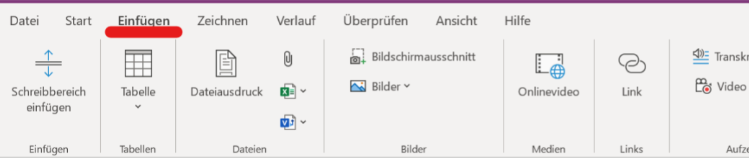 PAGE 5/13
Bilder und PrtSc einfügen
Files einfügen & Verlinken
OneNote Versionen
Neue Abschnitte und Seiten
Praktischer Teil
[Speaker Notes: Kristian]
Files einfügen
Klicke auf die Stelle , an der du die Datei platzieren möchten. 

Menüband --> "Einfügen". 

"Dateien einfügen"
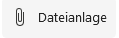 Files einfügen & Verlinken
PAGE 6/13
Bilder und PrtScr einfügen
Neue Abschnitte und Seiten
Praktischer Teil
OneNote Versionen
[Speaker Notes: Noah]
Files Verlinken
Link kopieren
Einfügen
Files einfügen & Verlinken
PAGE 7/13
OneNote Versionen
Bilder und PrtScr einfügen
Neue Abschnitte und Seiten
Praktischer Teil
[Speaker Notes: Domnik]
Praktischer Teil
Schulung Lernportfolio
Übungen durchführen
Praktischer Teil
PAGE 8/13
OneNote Versionen
Neue Abschnitte und Seiten
Files einfügen und verlinken
Bilder und PrtScr einfügen
[Speaker Notes: Joel --> Lernportfolio   Domnik --> Übungen]
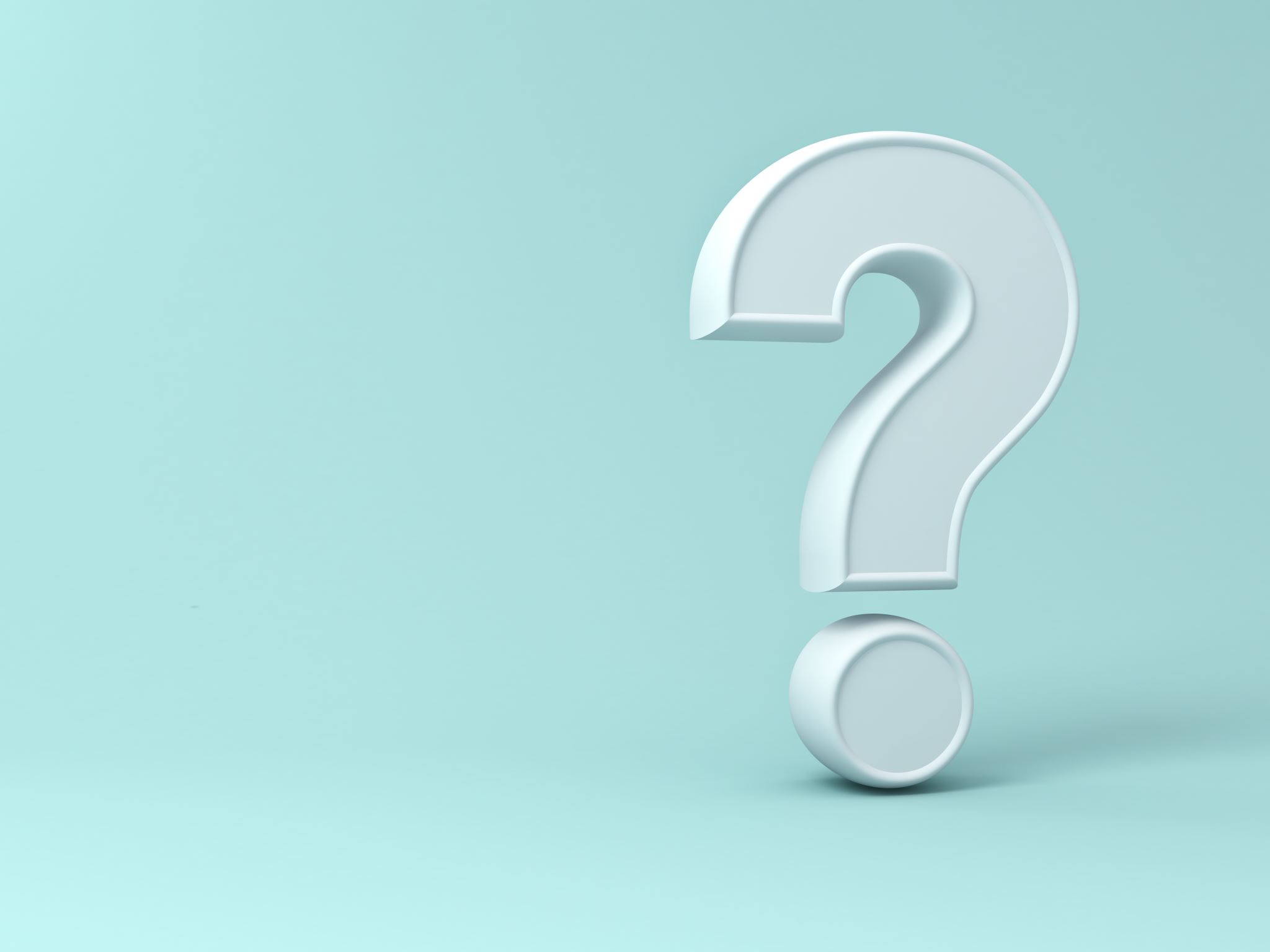 PAGE 9/13
KAhoot
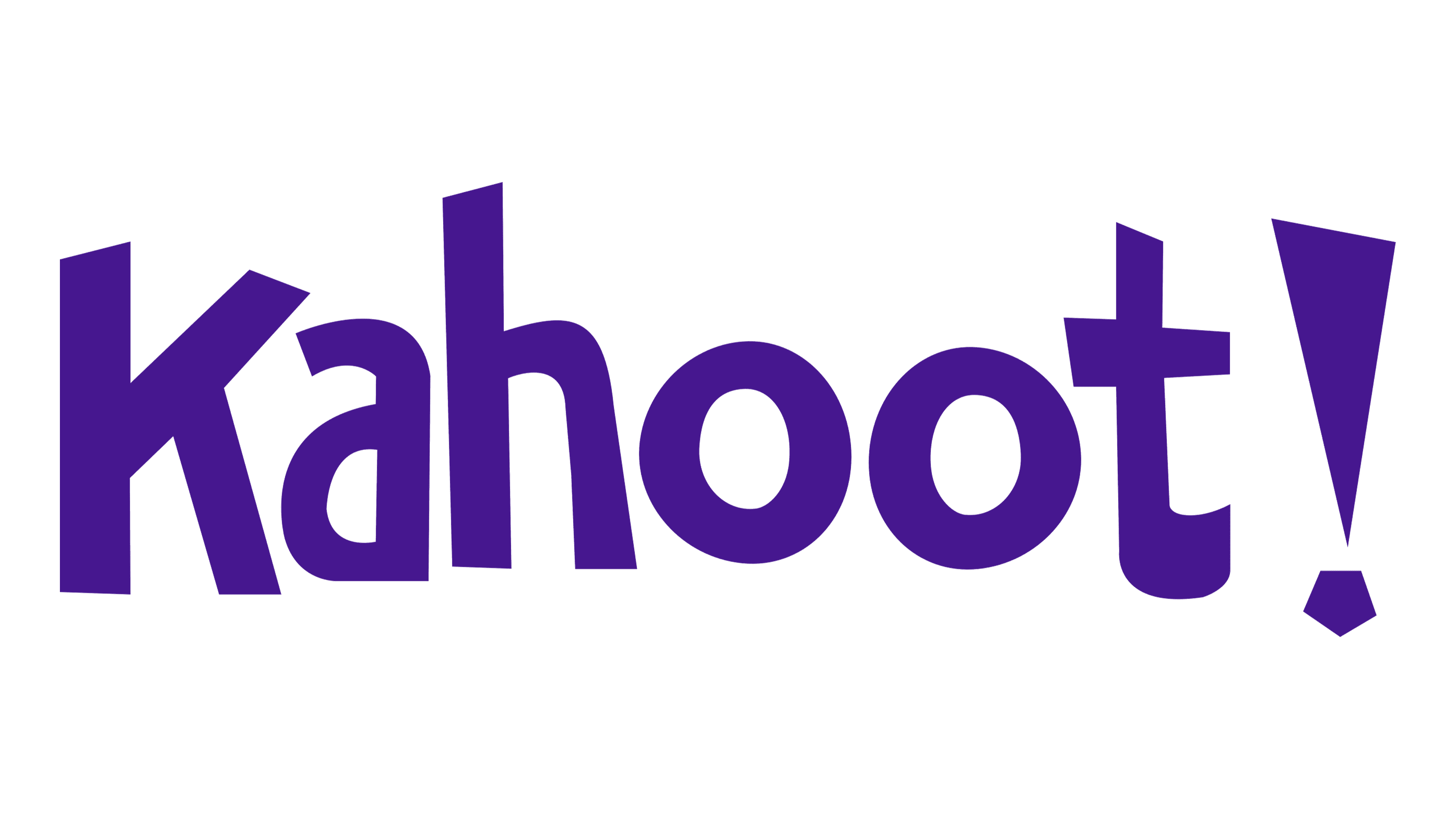 [Speaker Notes: Andri]
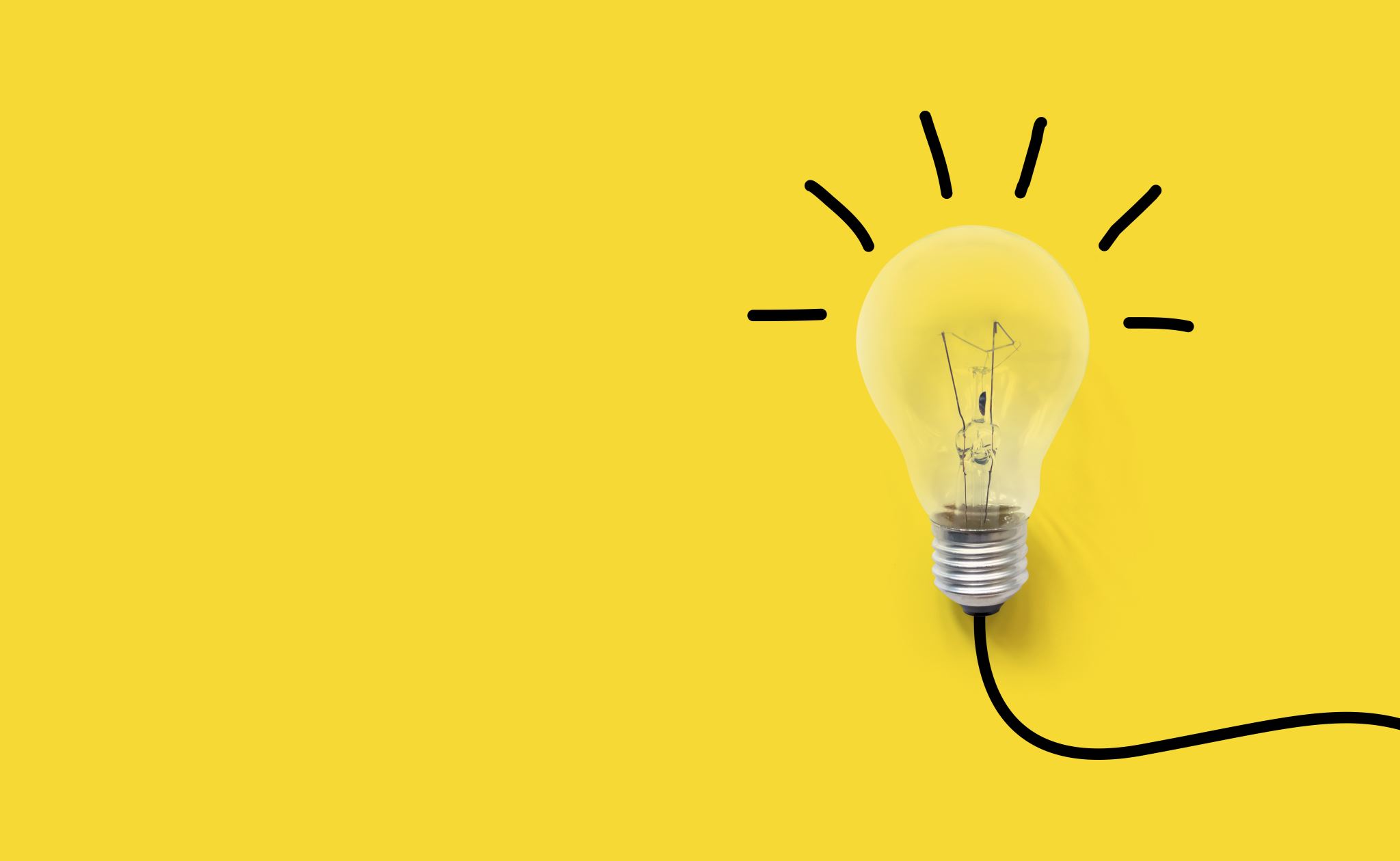 PAGE 10/13
Fazit
[Speaker Notes: Michele]
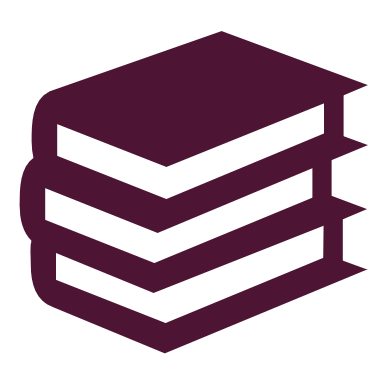 Abschluss und Fragenrunde
PAGE 11/13
[Speaker Notes: Michele]